ДТДиМ «РАДУГА» ПРЕДСТАВЛЯЕТ

долгосрочный культурно-просветительский проект

«К СВОИМ ИСТОКАМ ПРИКОСНИСЬ!» 
(сохранение культурного наследия, традиций  и ремёсел народов, 
населяющих Муйский район)
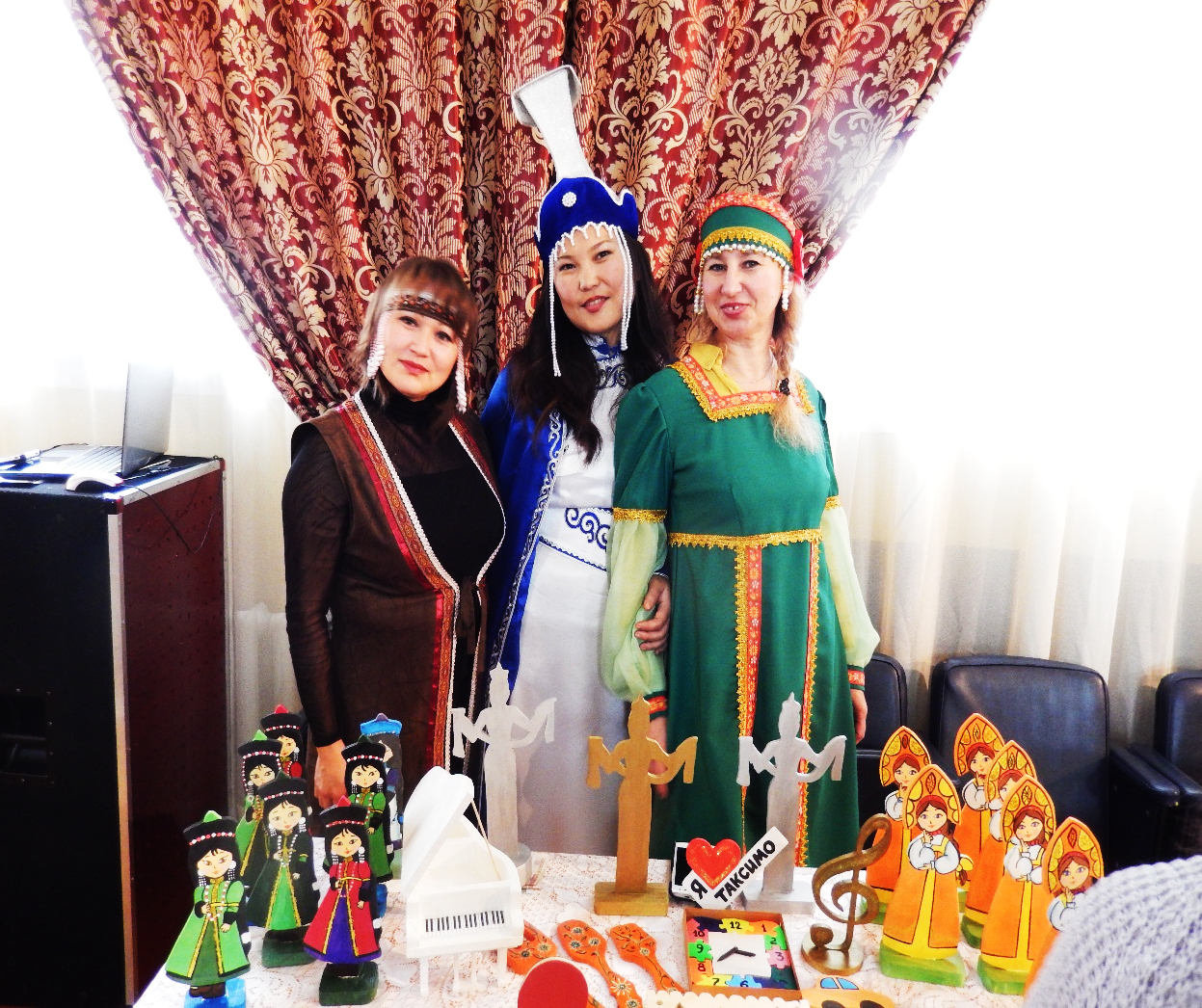 1 БЛОК: «СОДРУЖЕСТВО КУЛЬТУР НАРОДОВ БУРЯТИИ»
 (самодеятельный музей) 
Именно в музее понятия «связь времен», «наследие» приобретают ту реальность и значимость, которых невозможно достичь в другой сфере духовной жизни. 
Переход от пассивных наблюдателей к активным участникам музейного дела –способствует углублению у детей и подростков интереса к народной культуре, полноценному развитию высоких нравственных качеств.
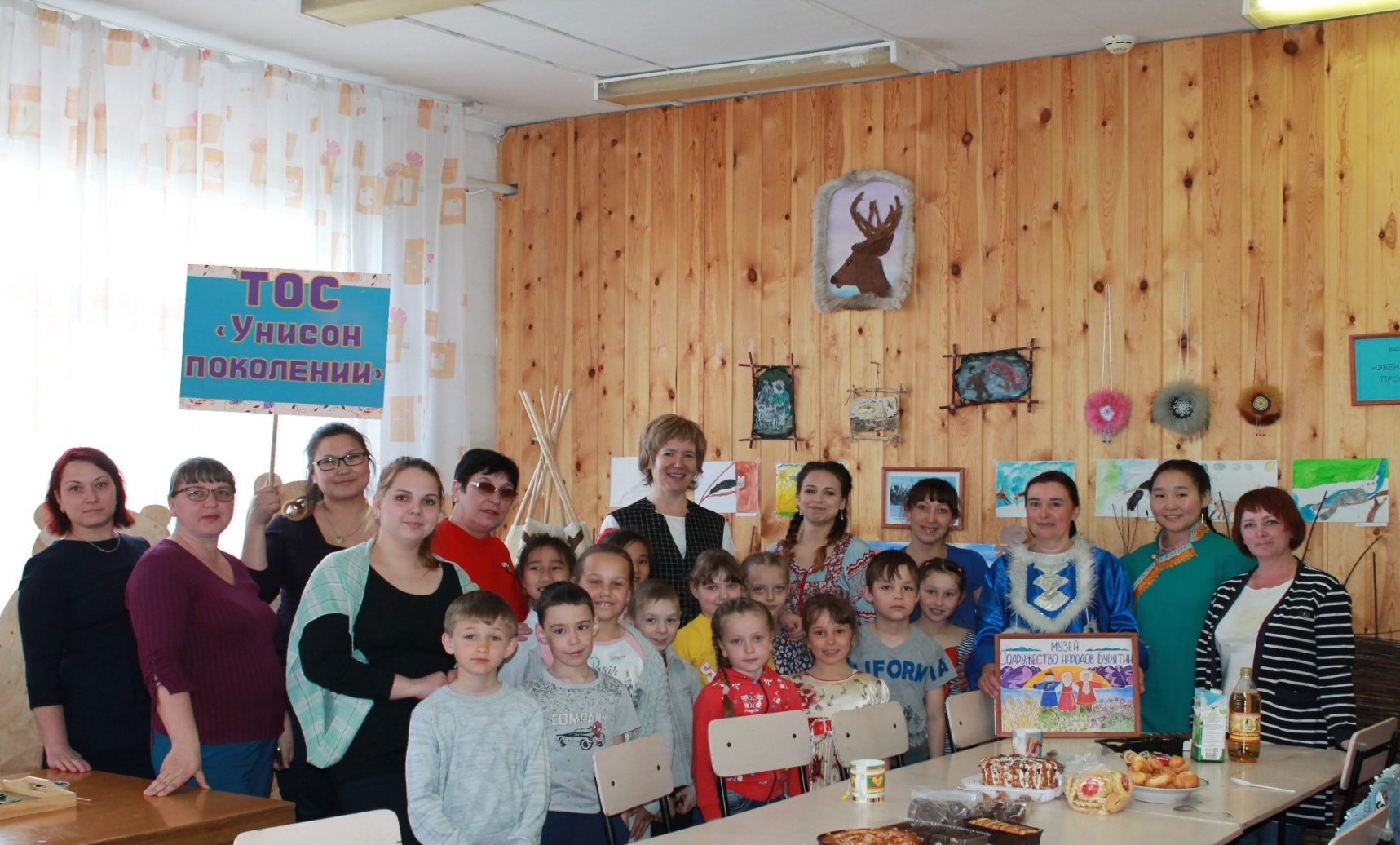 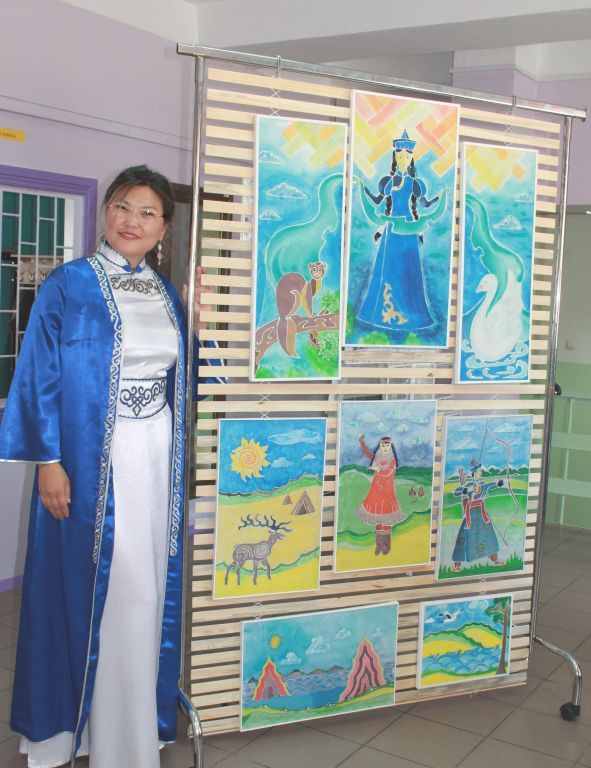 Мастер-классы 
по популяризации традиционных народных ремесёл
в рамках Благотворительной ярмарки «Доброе Таксимо»
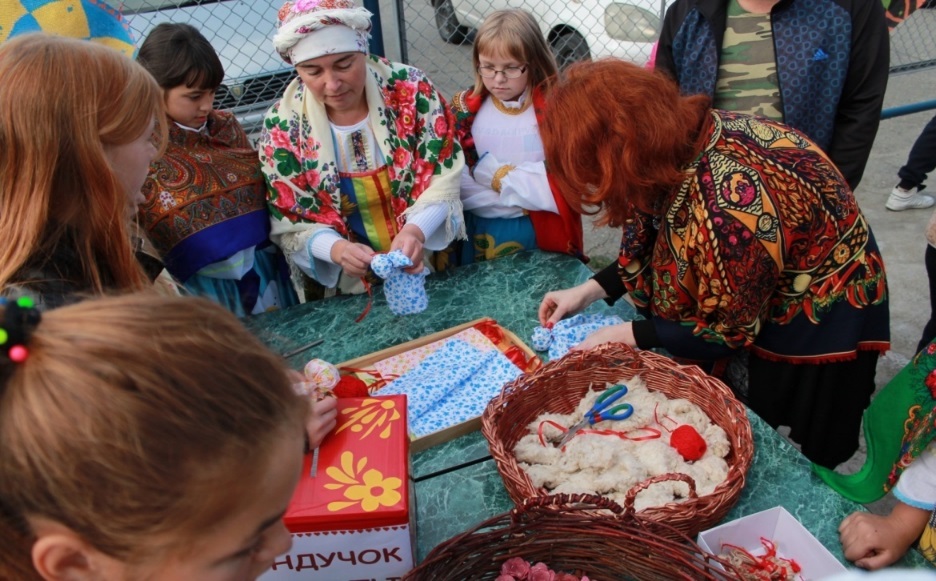 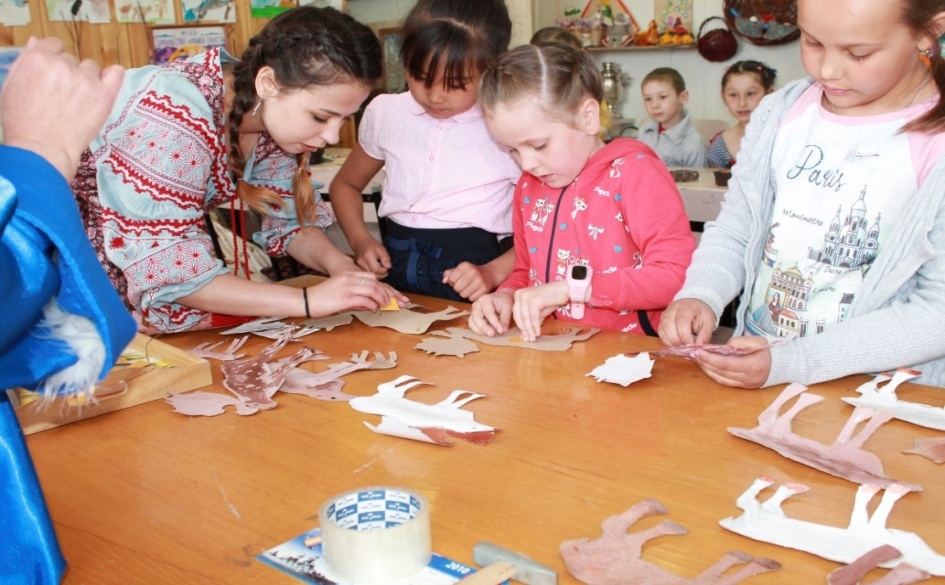 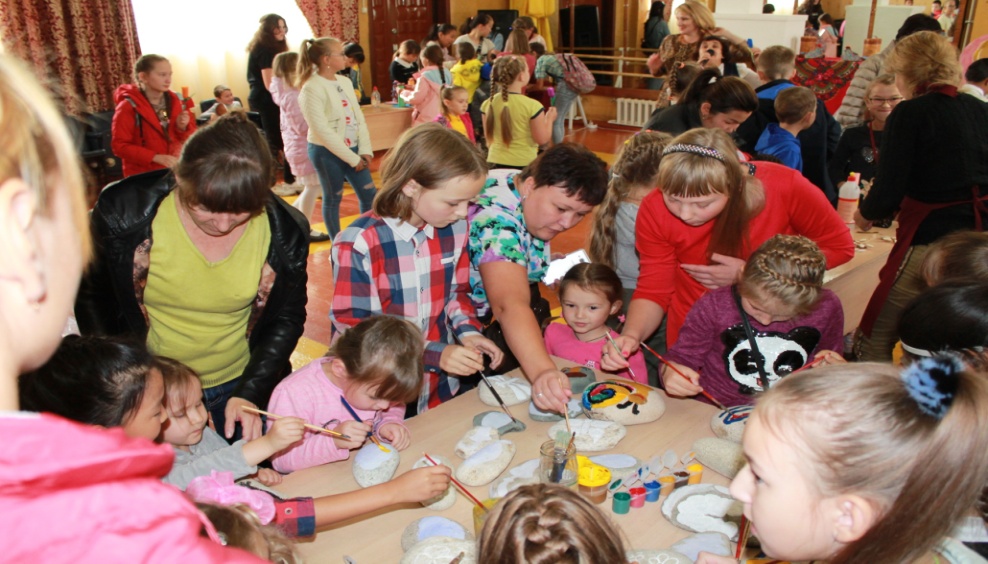 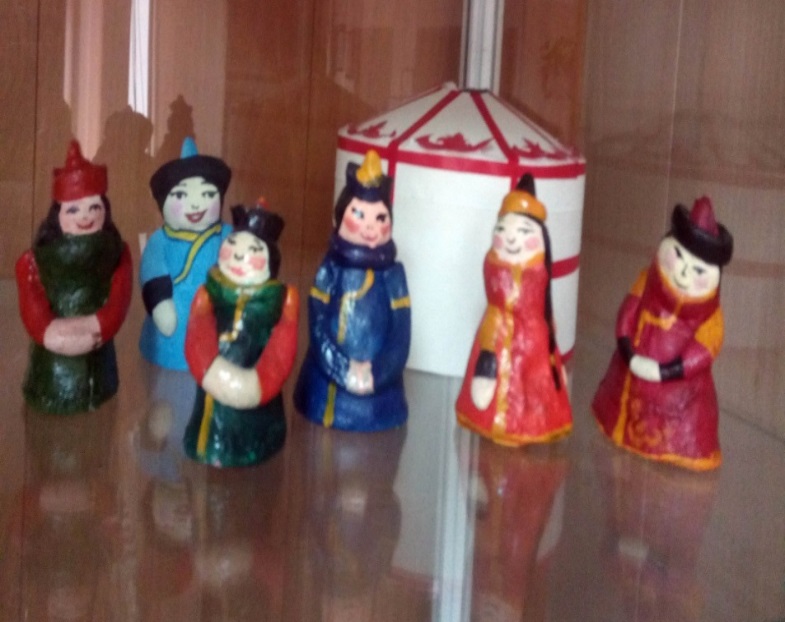 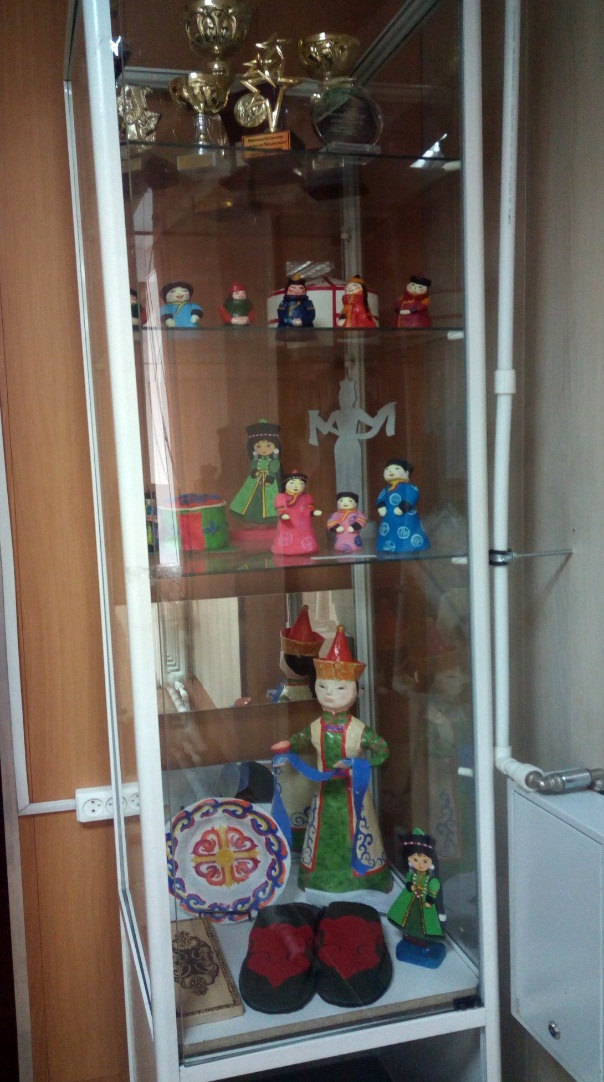 Любят взрослые и дети Наши сувениры.Мы желаем всем на свете Радости и Мира!
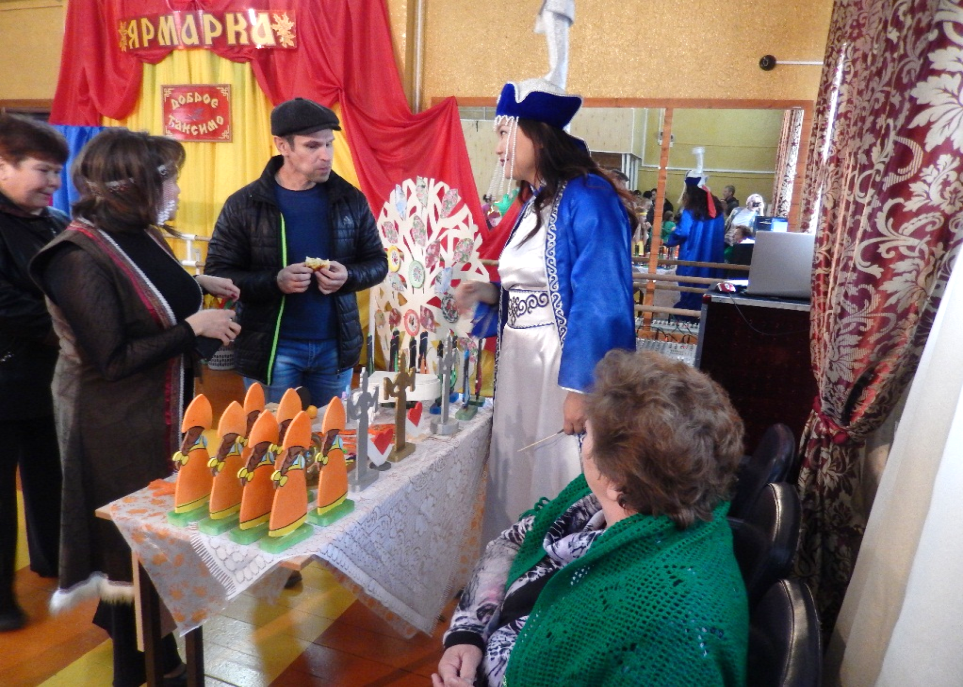 Ювелирные изделия их полимерной глины воспитанников 
кружка «Чудеса своими руками» - желанный подарок для участников районных благотворительных ярмарок «Доброе Таксимо» и акций «Депутатская ёлка».
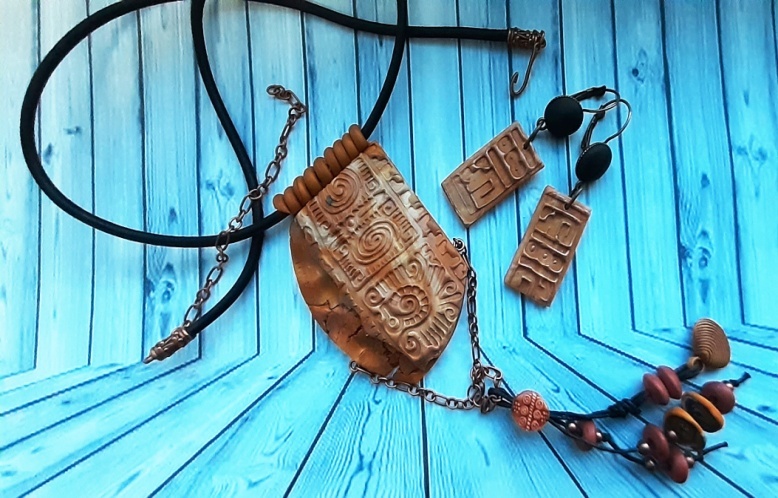 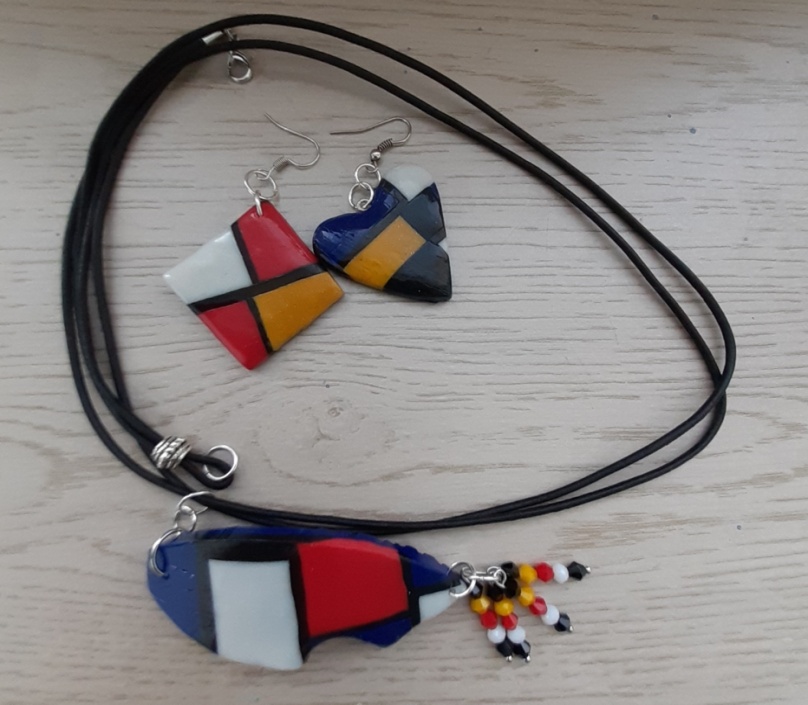 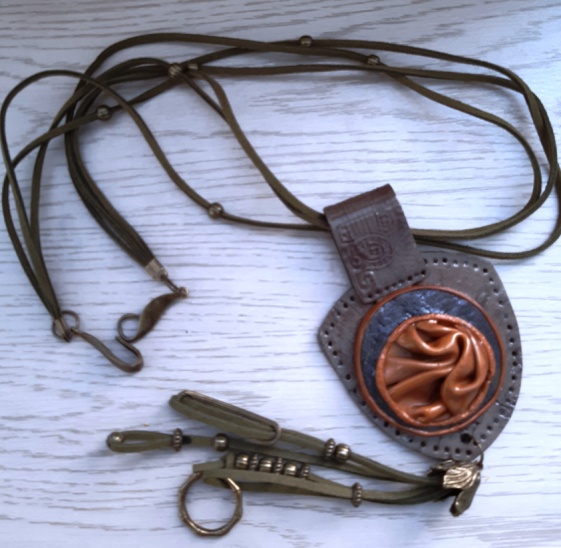 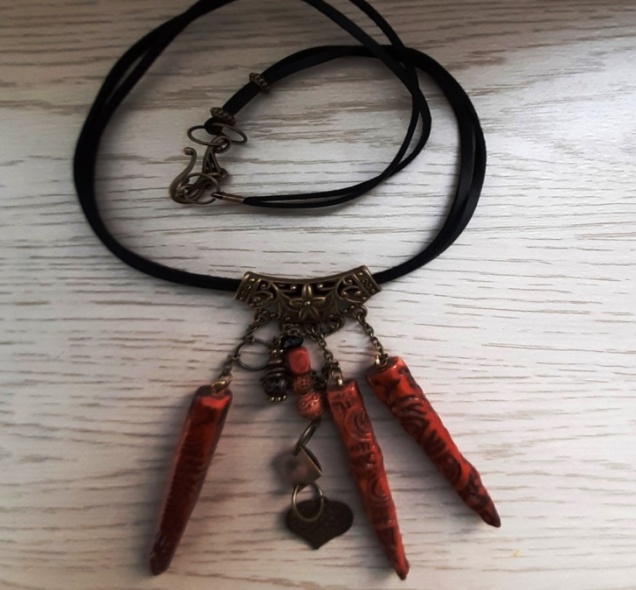 «Наша Родина - Бурятия»
выставка-презентация в зале ожидания аэропорта пгт. Таксимо
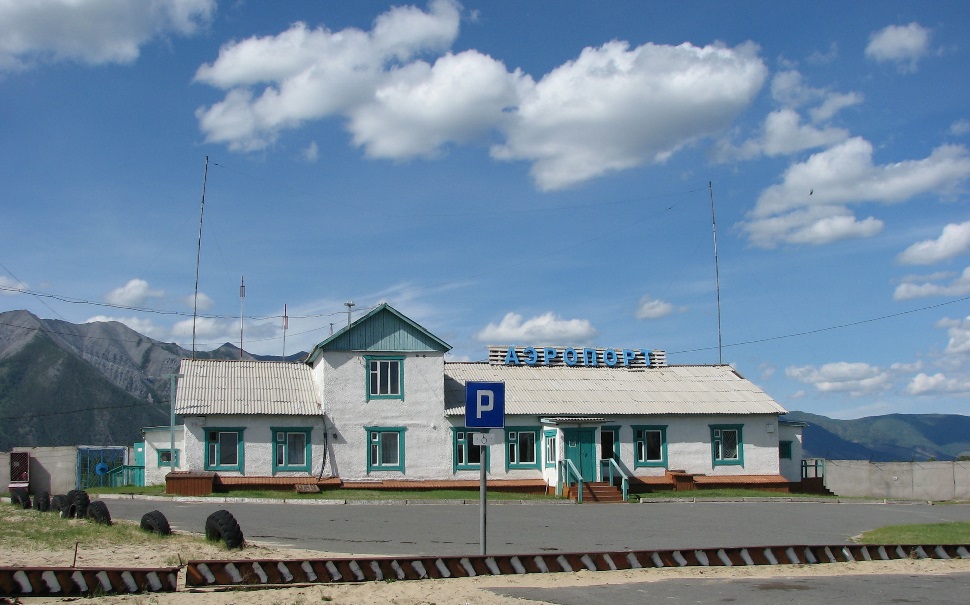 «С любовью о Муйском районе» выставка-презентация в зале ожидания Ж/Д вокзала пгт. Таксимо
«С любовью к Муйскому району» выставка-презентация в выставочном зале ДТДиМ «Радуга»
Блок 2. «НАРОДНЫЕ ПРАЗДНИКИ И ГУЛЯНЬЯ»

 Народный праздник – неотъемлемый компонент народной педагогики, позитивно влияющий на развитие личности детей и подростков, способствующий патриотическому и эстетическому воспитанию. 
Подготовка и участие в фольклорных  праздниках погружает всех его участников в мир радости, добра, любви, 
что является неотъемлемой частью народной культуры.
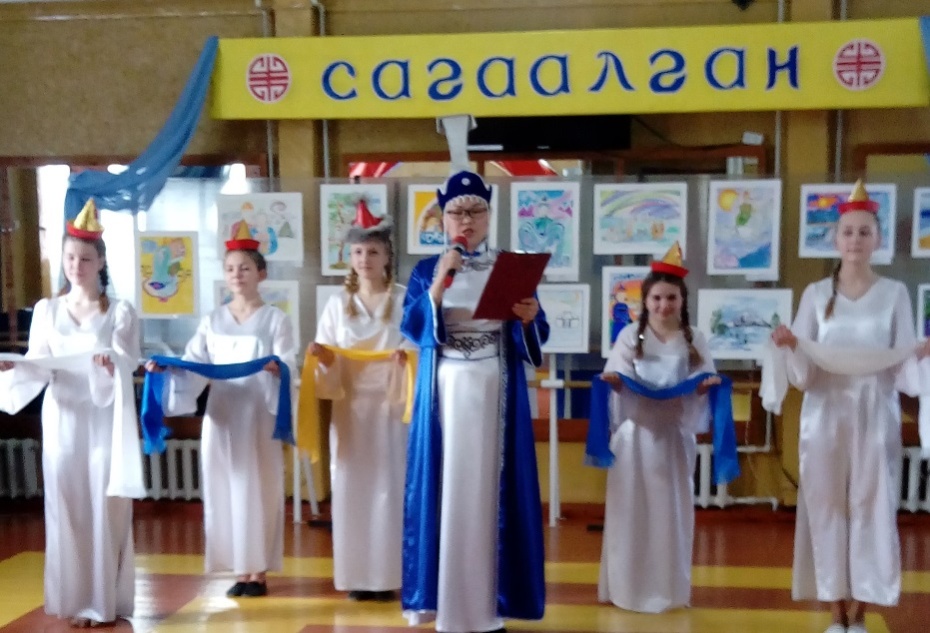 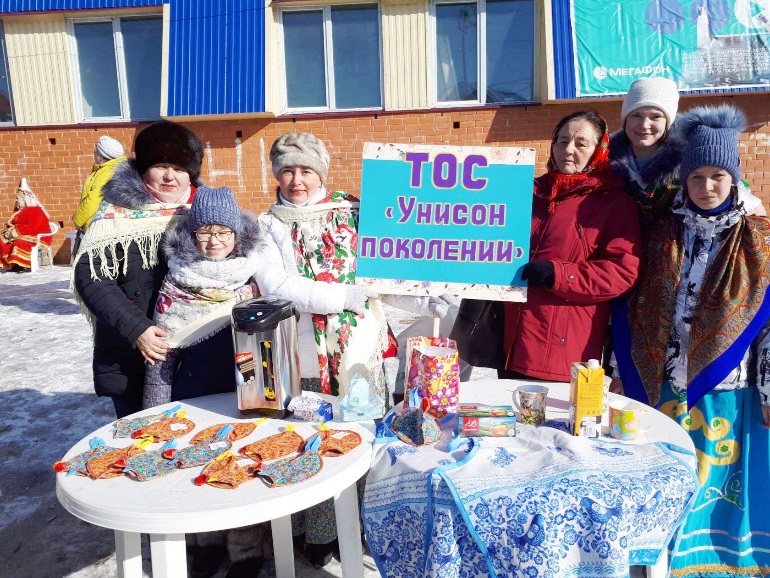 «ОСЕНИНЫ» 
традиционный народный праздник урожая и встречи осени
«КУЗЬМИНКИ»
традиционный народный праздник встречи зимы и проводов осени
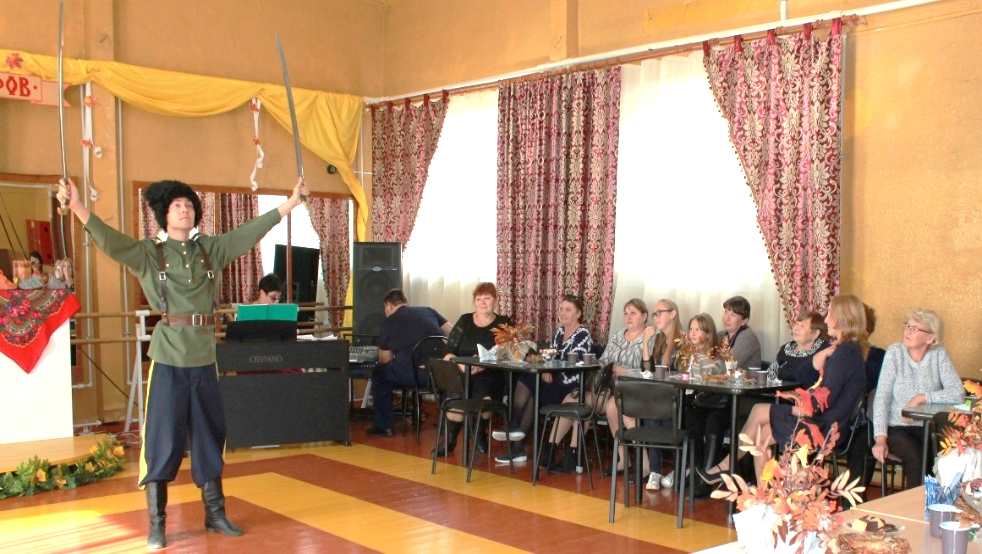 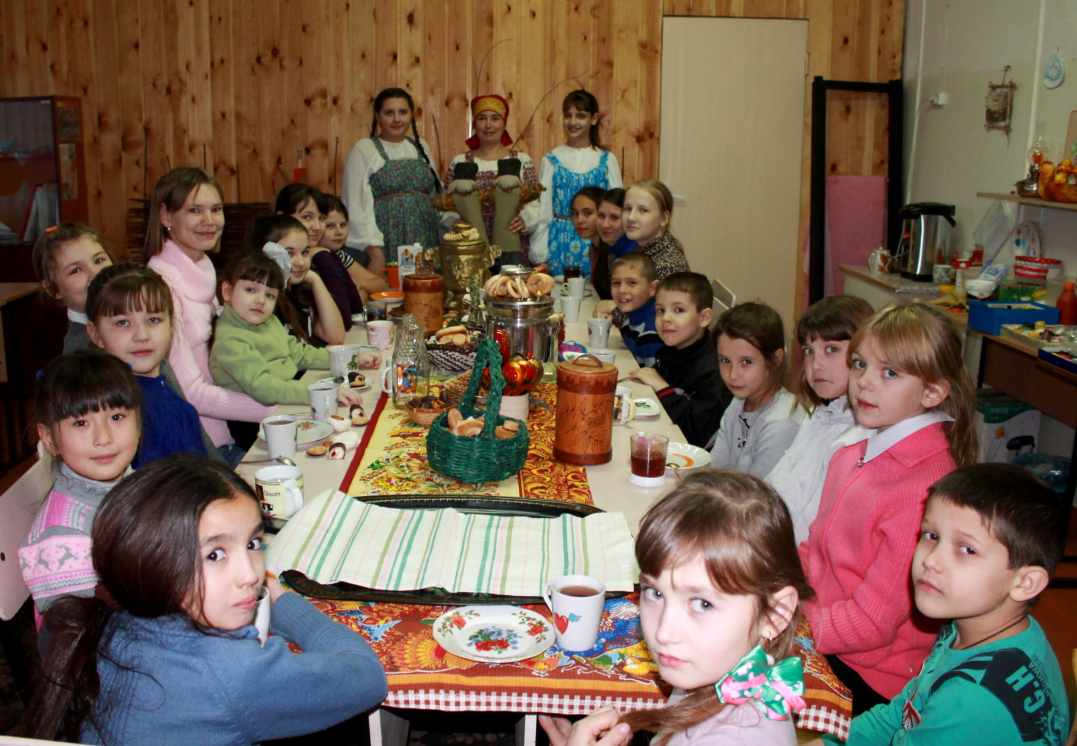 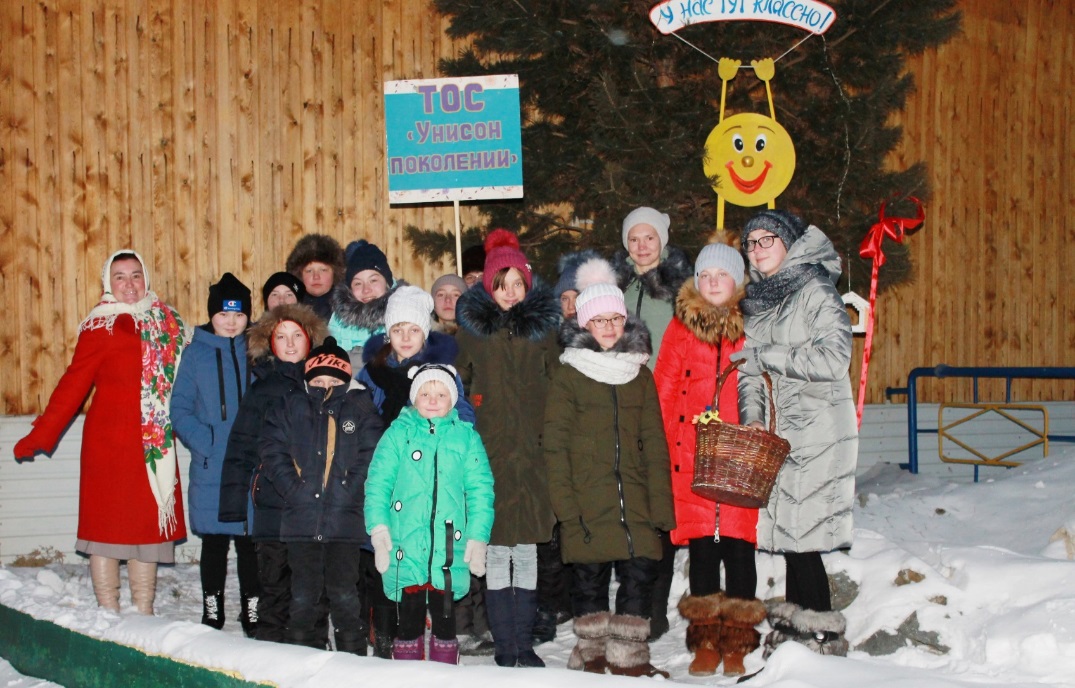 «СИНИЧКИН ДЕНЬ» 
В этот день готовятся к встрече «зимних гостей» – 
птиц, остающихся на зимовку в наших краях, 
делают и развешивают кормушки
«НАРОДНЫЕ ИГРЫ»
- бесценная кладезь народной мудрости наших предков.
Именно в играх воспитывались и проявлялись лучшие
 человеческие  качества: доброта, благородство и взаимовыручка.
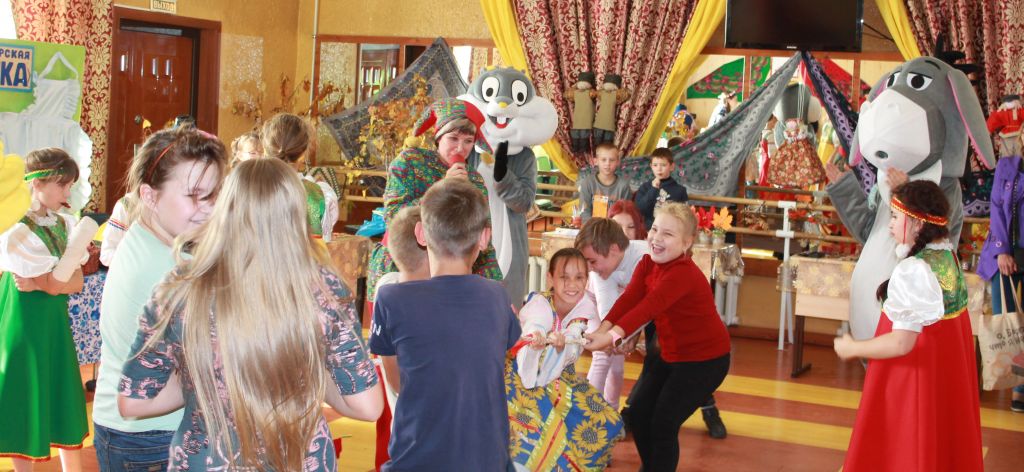 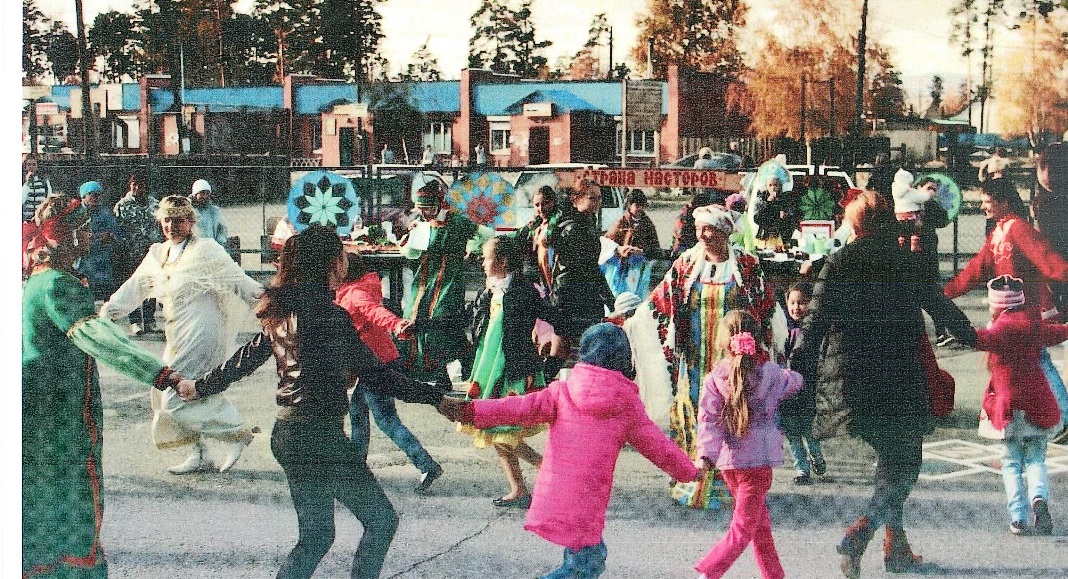 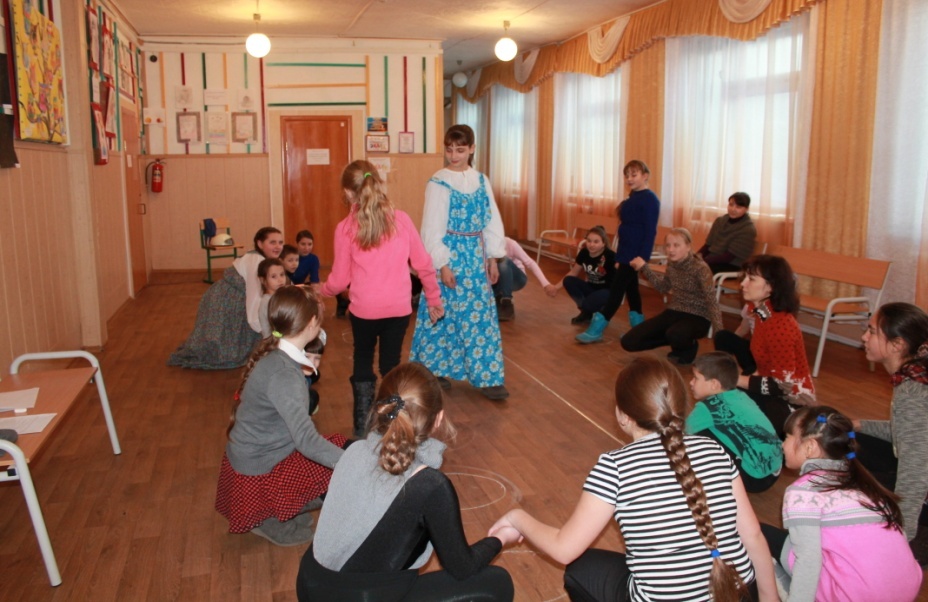 Блок 3. Народные сказки, мифы, легенды -  сокровищницы народной педагогики, в которых содержатся педагогические идеи в течение столетий выработанные и проверенные народом.
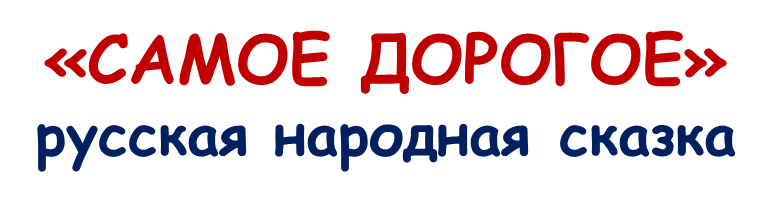 «ЯРМАРКА» 
театрализованное представление в рамках Благотворительной ярмарки 
«Доброе Таксимо»
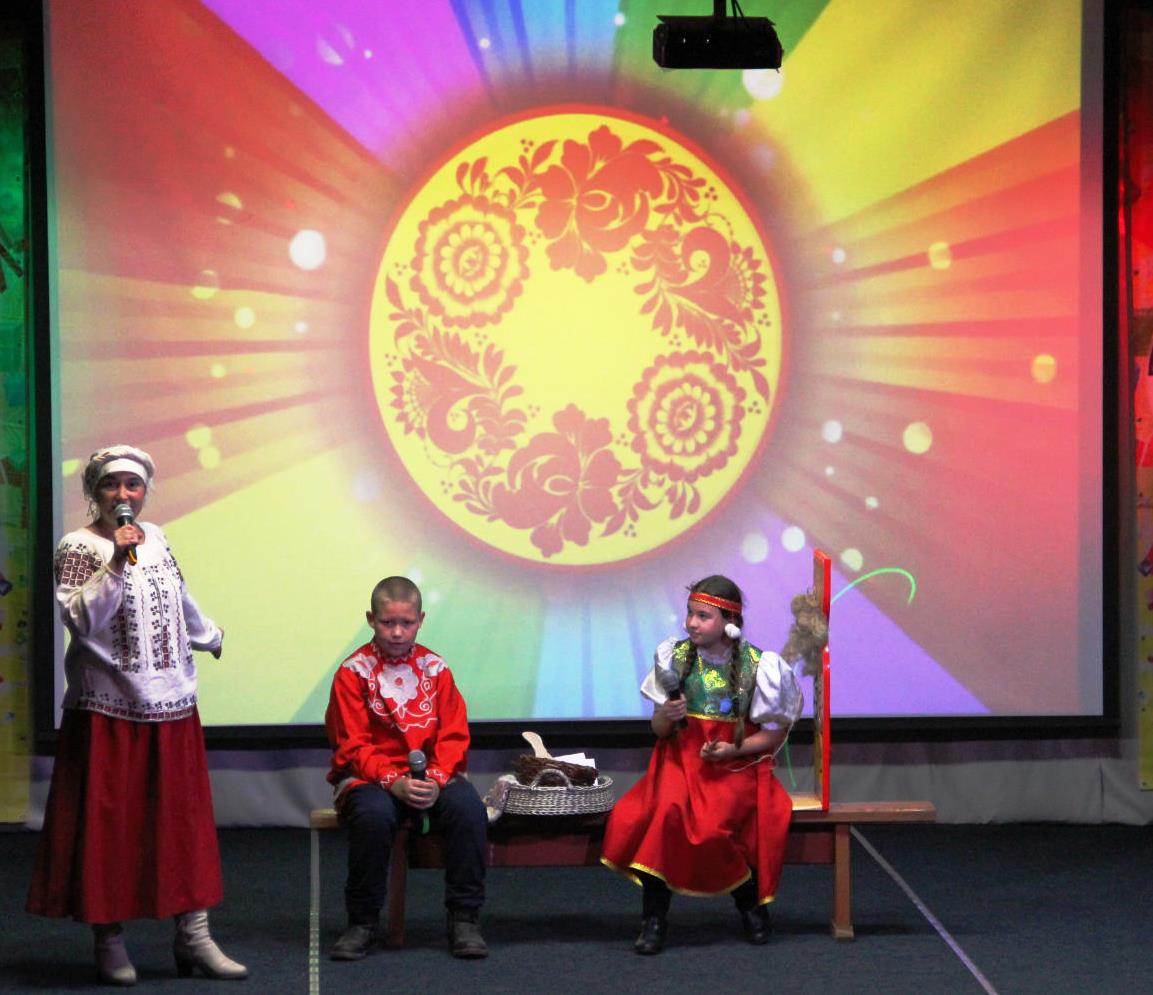 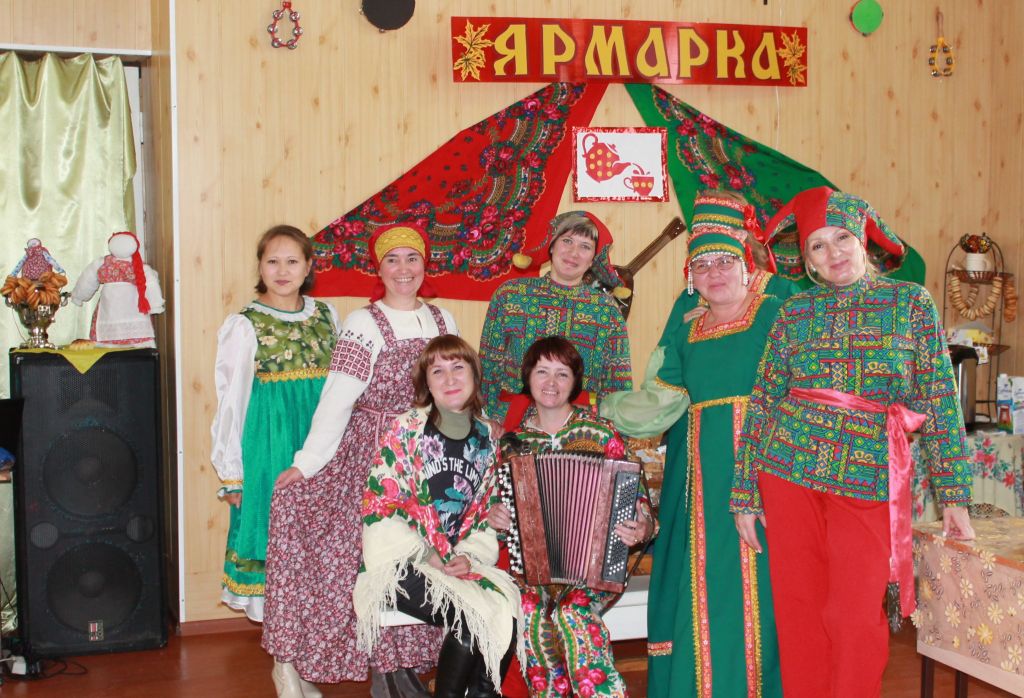 Легенда 
о красивой и отважной девушке по имени Асаткан, 
храбром юноше Хонинтае и злом демоне Авахи
(по мотивам мифов северных народов)
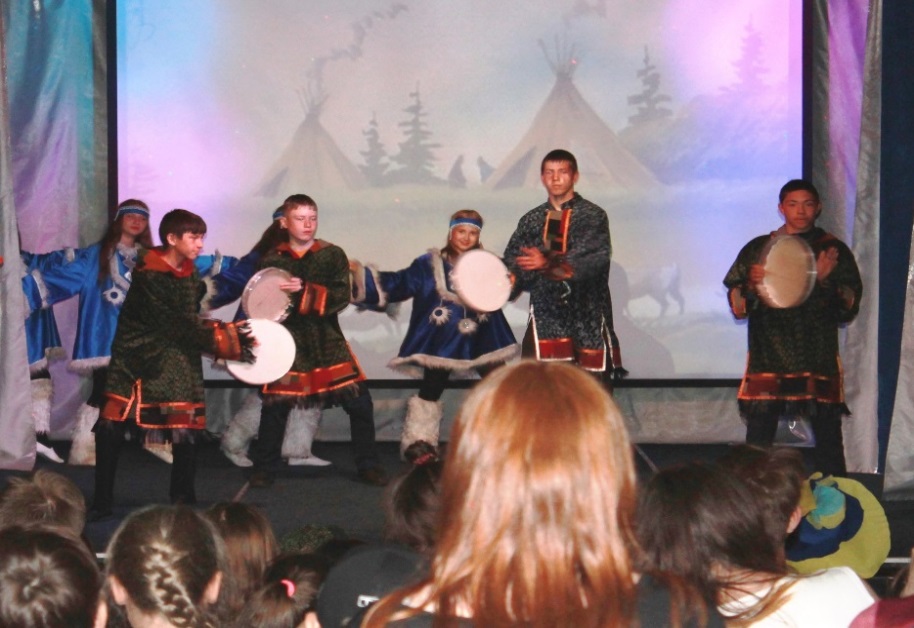 БлагоДарим за внимание!
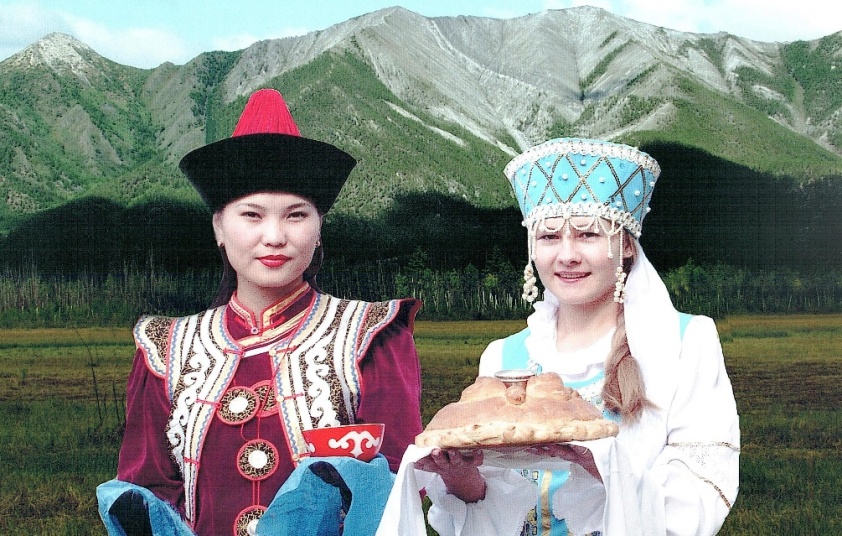